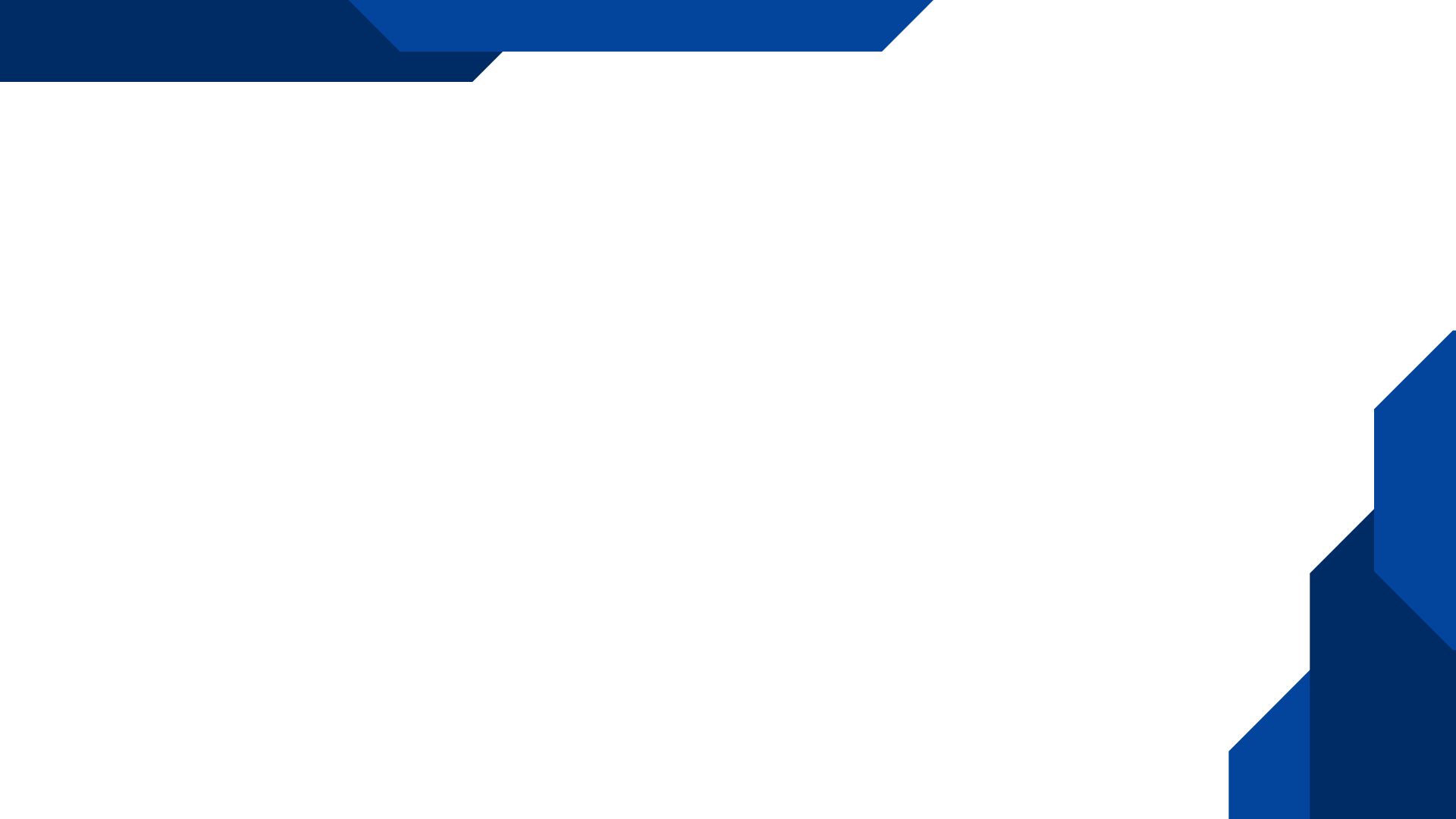 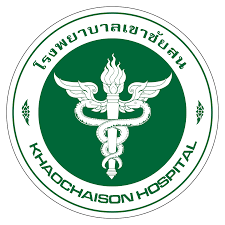 สถิติข้อมูลโรงพยาบาลเขาชัยสน
1.ข้อมูลบริการด้านสุขภาพ
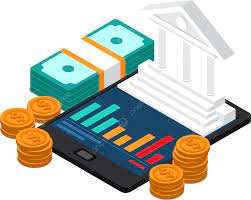 2.ข้อมูลสถานะสุขภาพ
3.ข้อมูลด้านการเงิน
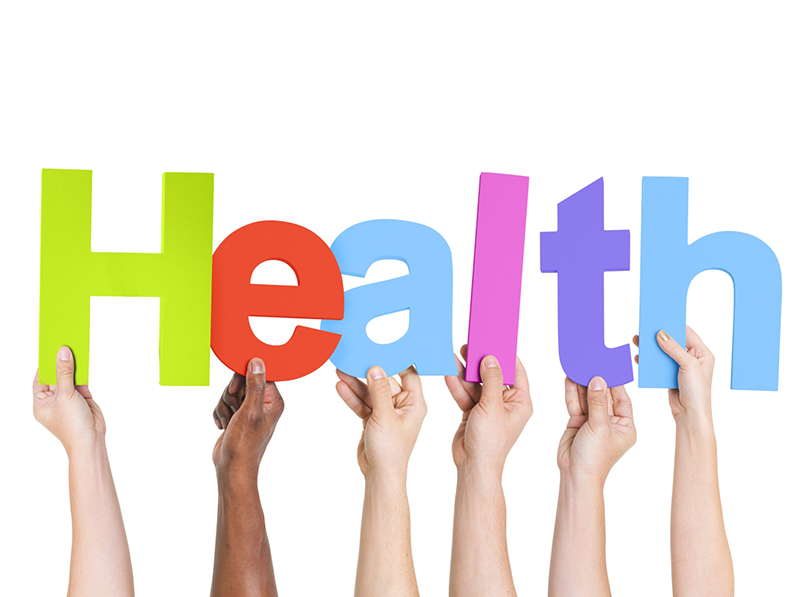 กลุ่มงานประกันสุขภาพ ยุทธศาสตร์ และสารสนเทศทางการแพทย์
ข้อมูลบริการด้านสุขภาพ
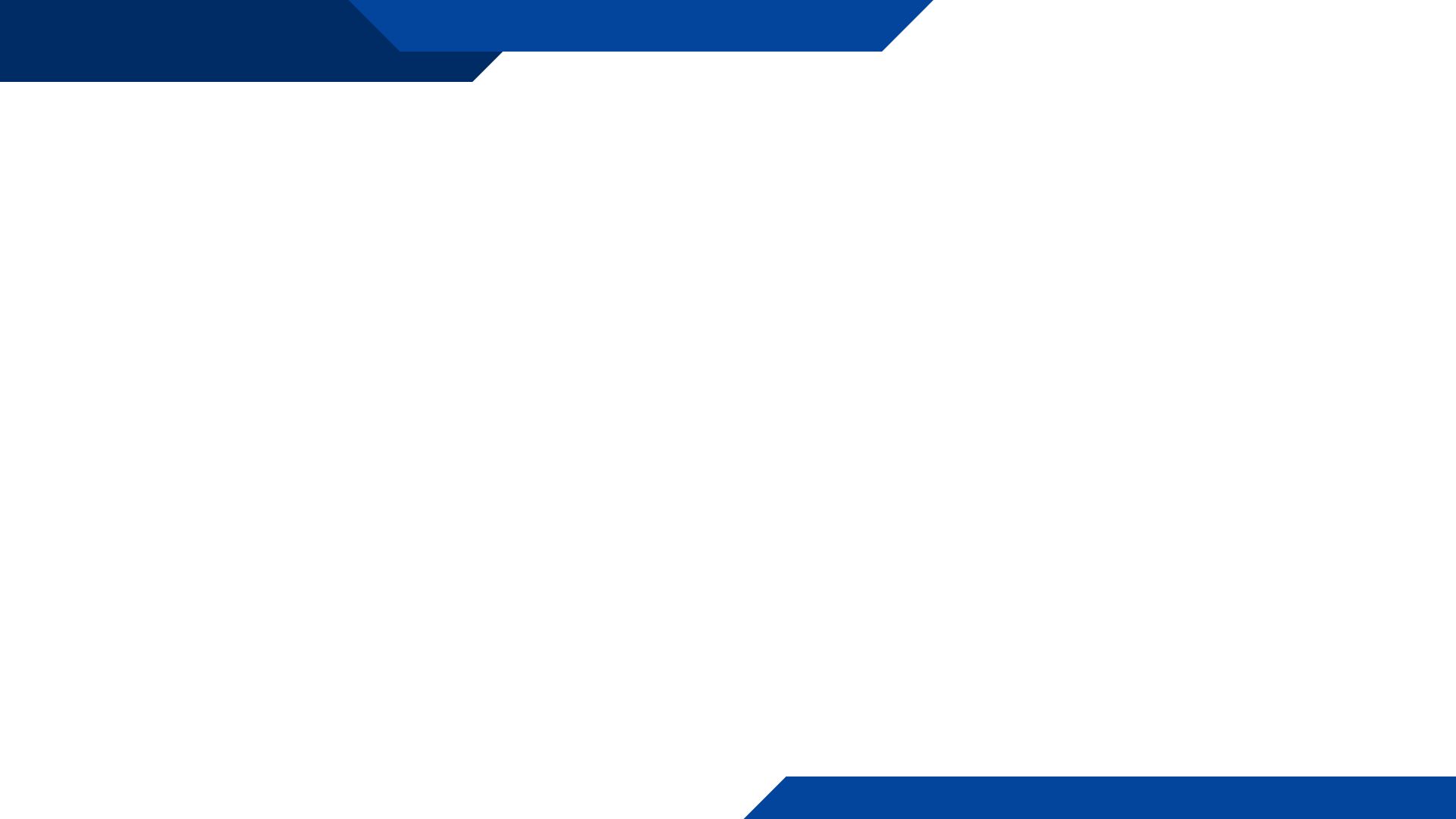 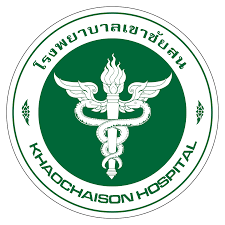 จำนวนผู้รับบริการผู้ป่วยนอก เดือน ตค.65-เมย.66
กลุ่มงานประกันสุขภาพ ยุทธศาสตร์ และสารสนเทศทางการแพทย์
ข้อมูลบริการด้านสุขภาพ
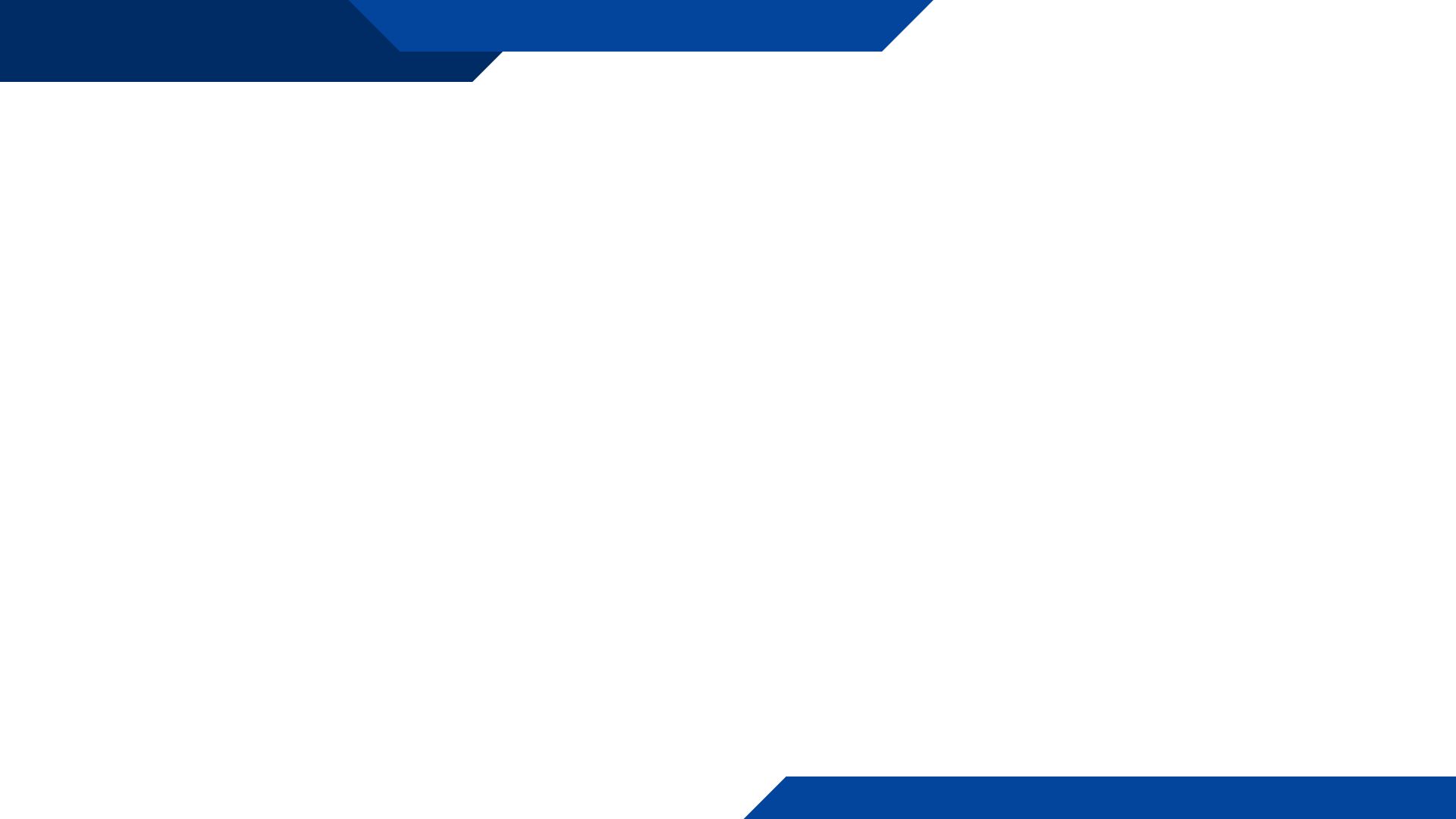 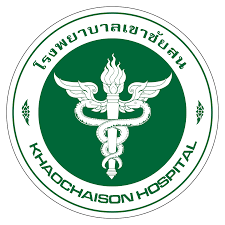 จำนวนผู้รับบริการผู้ป่วยนอก แยกรายสิทธิ ตค.65-เมย.66
กลุ่มงานประกันสุขภาพ ยุทธศาสตร์ และสารสนเทศทางการแพทย์
ข้อมูลบริการด้านสุขภาพ
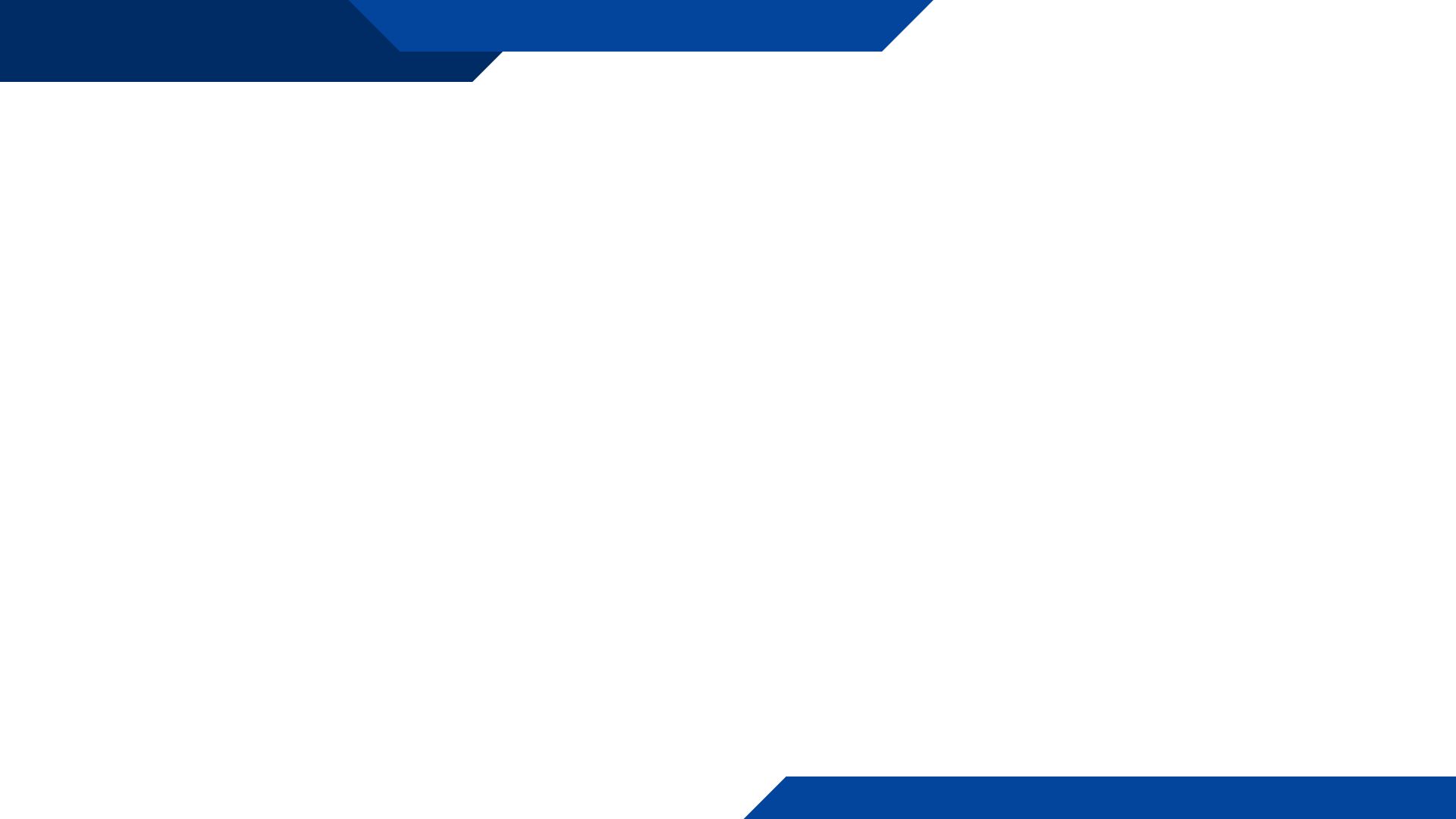 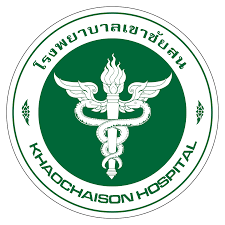 จำนวนผู้รับบริการผู้ป่วยใน เดือน ต.ค 65 –เมย.66
กลุ่มงานประกันสุขภาพ ยุทธศาสตร์ และสารสนเทศทางการแพทย์
ข้อมูลบริการด้านสุขภาพ
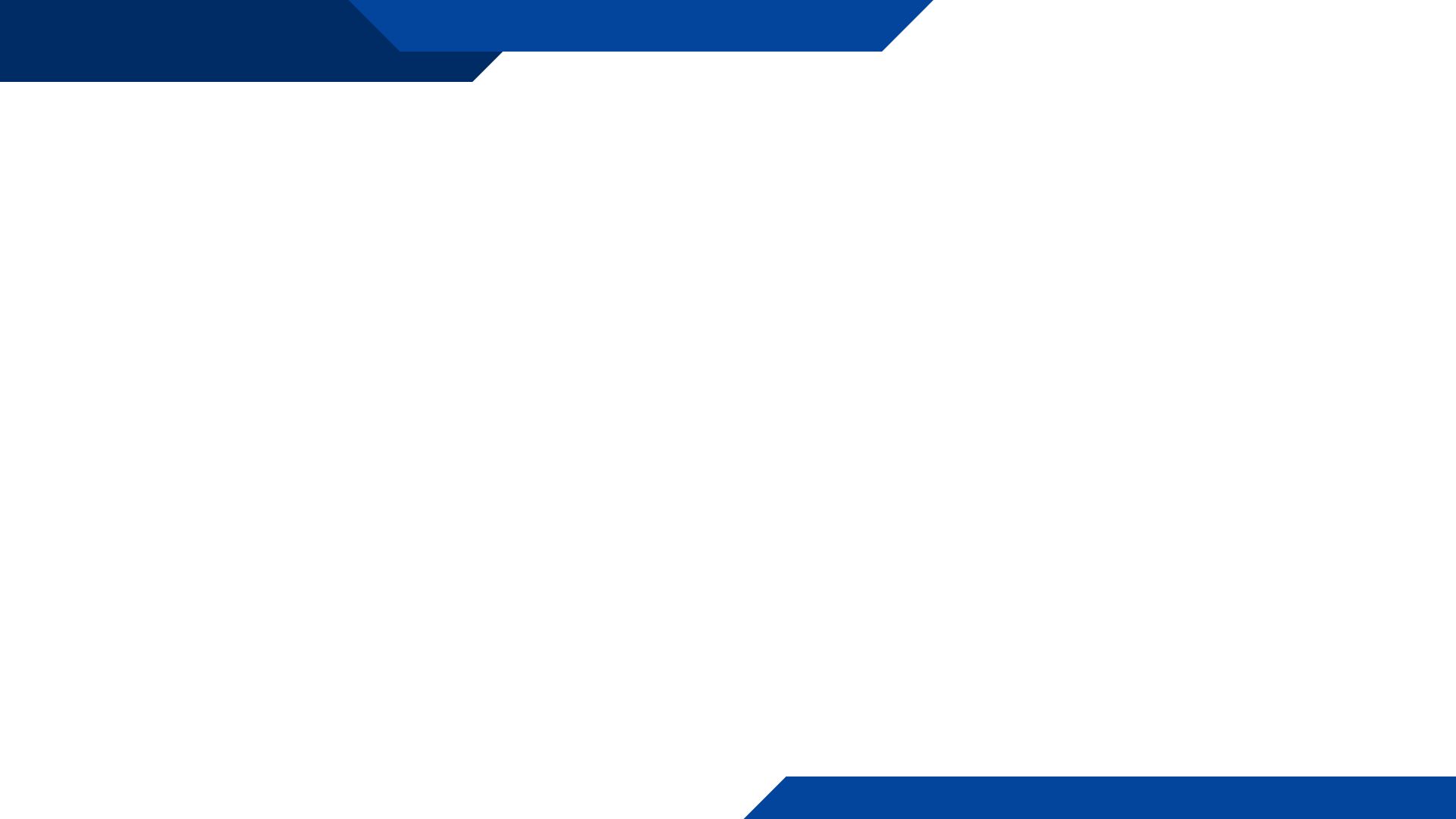 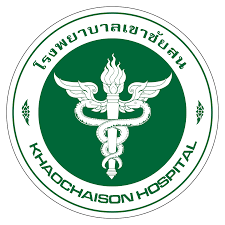 จำนวนผู้รับบริการผู้ป่วยใน แยกรายสิทธิ เดือน ต.ค 65-เมย. 66
กลุ่มงานประกันสุขภาพ ยุทธศาสตร์ และสารสนเทศทางการแพทย์
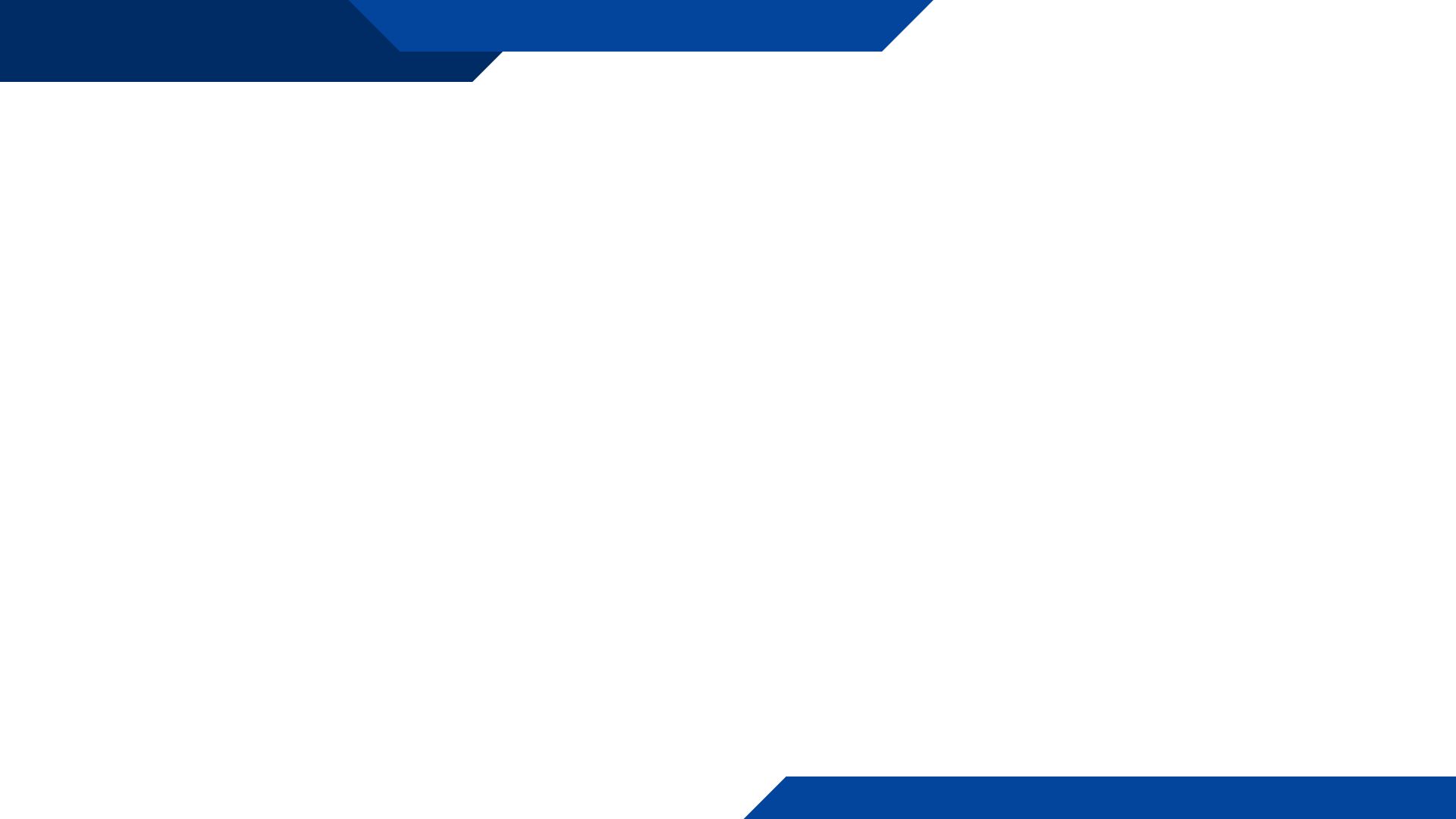 ข้อมูลสถานะสุขภาพ
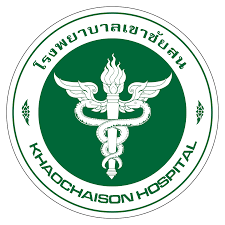 สาเหตุการตาย เดือน ตุลาคม 2565 – เมษายน 2566
***ที่มาแหล่งข้อมูล : หนังสือรับรองการตาย
*** สาเหตุการตายทั้ง นอกและในโรงพยาบาล
กลุ่มงานประกันสุขภาพ ยุทธศาสตร์ และสารสนเทศทางการแพทย์
ข้อมูลสถานะสุขภาพ
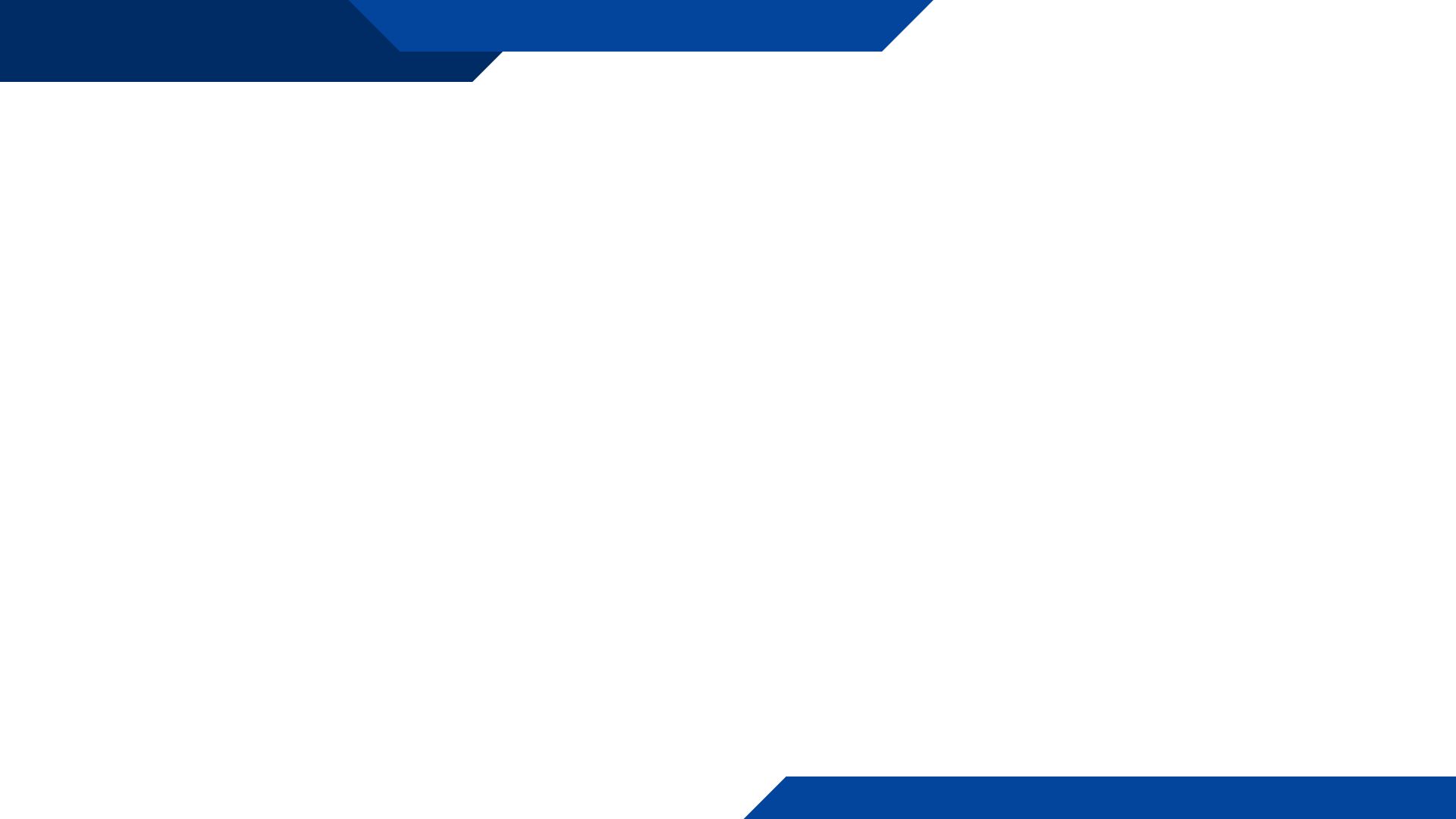 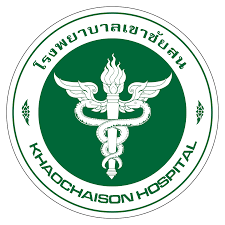 10 อันดับส่งต่อผู้ป่วยนอก เดือน ตุลาคม 2565 – เมษายน 2566
กลุ่มงานประกันสุขภาพ ยุทธศาสตร์ และสารสนเทศทางการแพทย์
ข้อมูลสถานะสุขภาพ
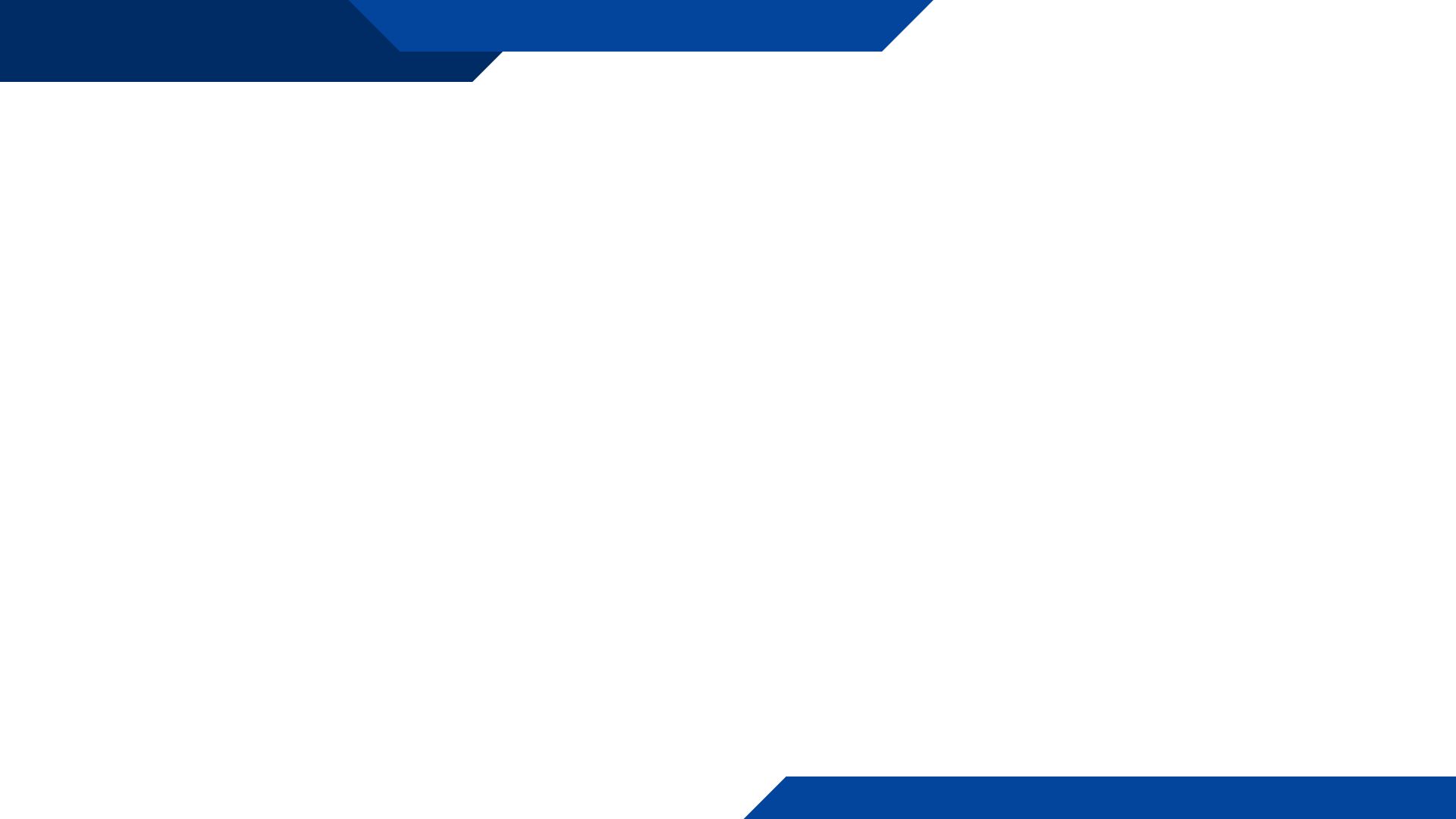 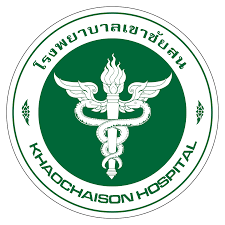 10 อันดับส่งต่อผู้ป่วยใน เดือน ตุลาคม 2565 – เมษายน 2566
กลุ่มงานประกันสุขภาพ ยุทธศาสตร์ และสารสนเทศทางการแพทย์
ข้อมูลสถานะสุขภาพ
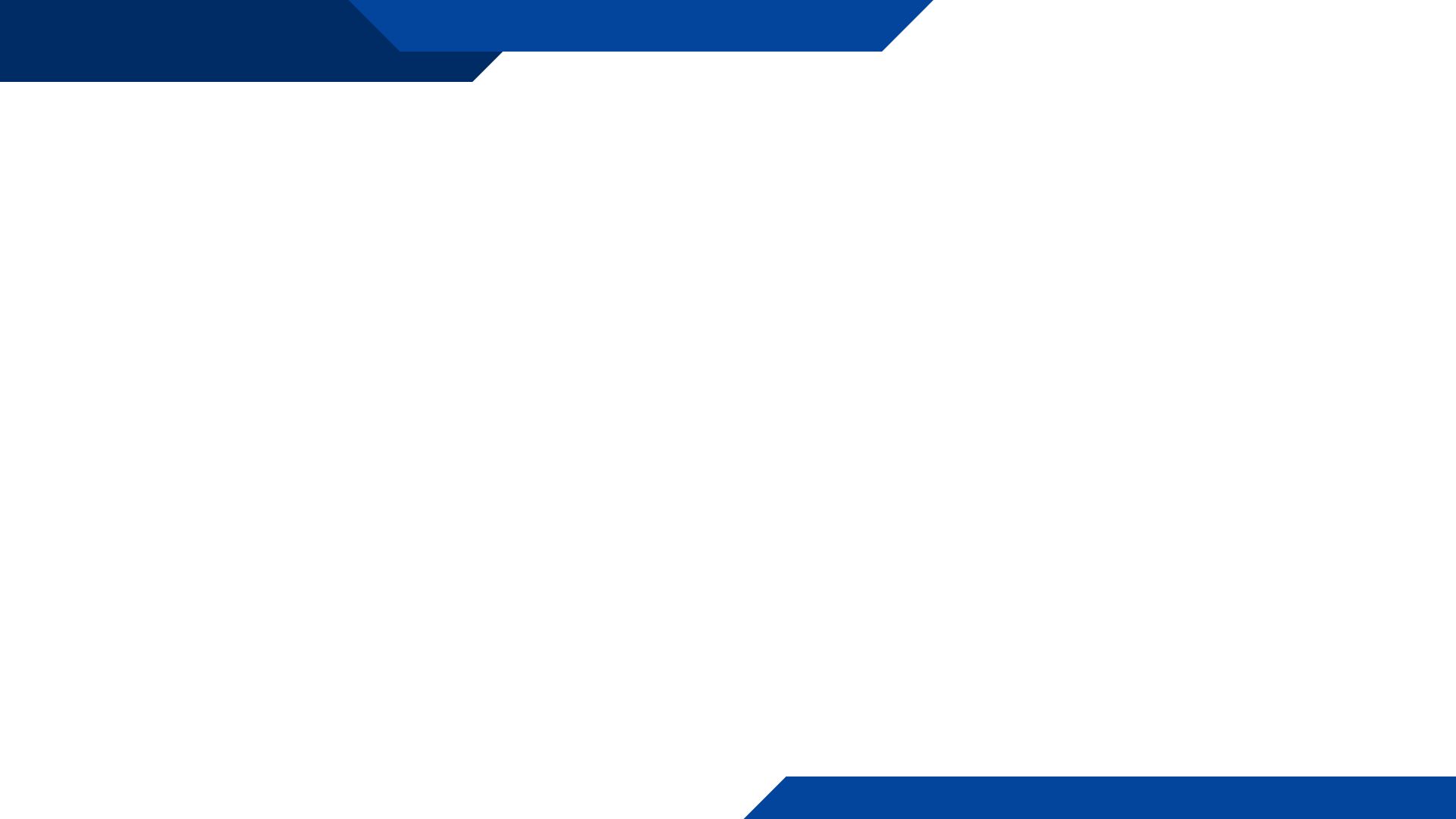 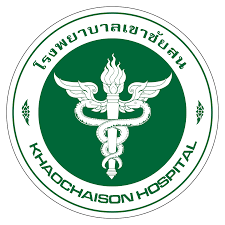 อันดับโรคผู้ป่วยนอก เดือน ตุลาคม 2565 – เมษายน 2566
กลุ่มงานประกันสุขภาพ ยุทธศาสตร์ และสารสนเทศทางการแพทย์
ข้อมูลสถานะสุขภาพ
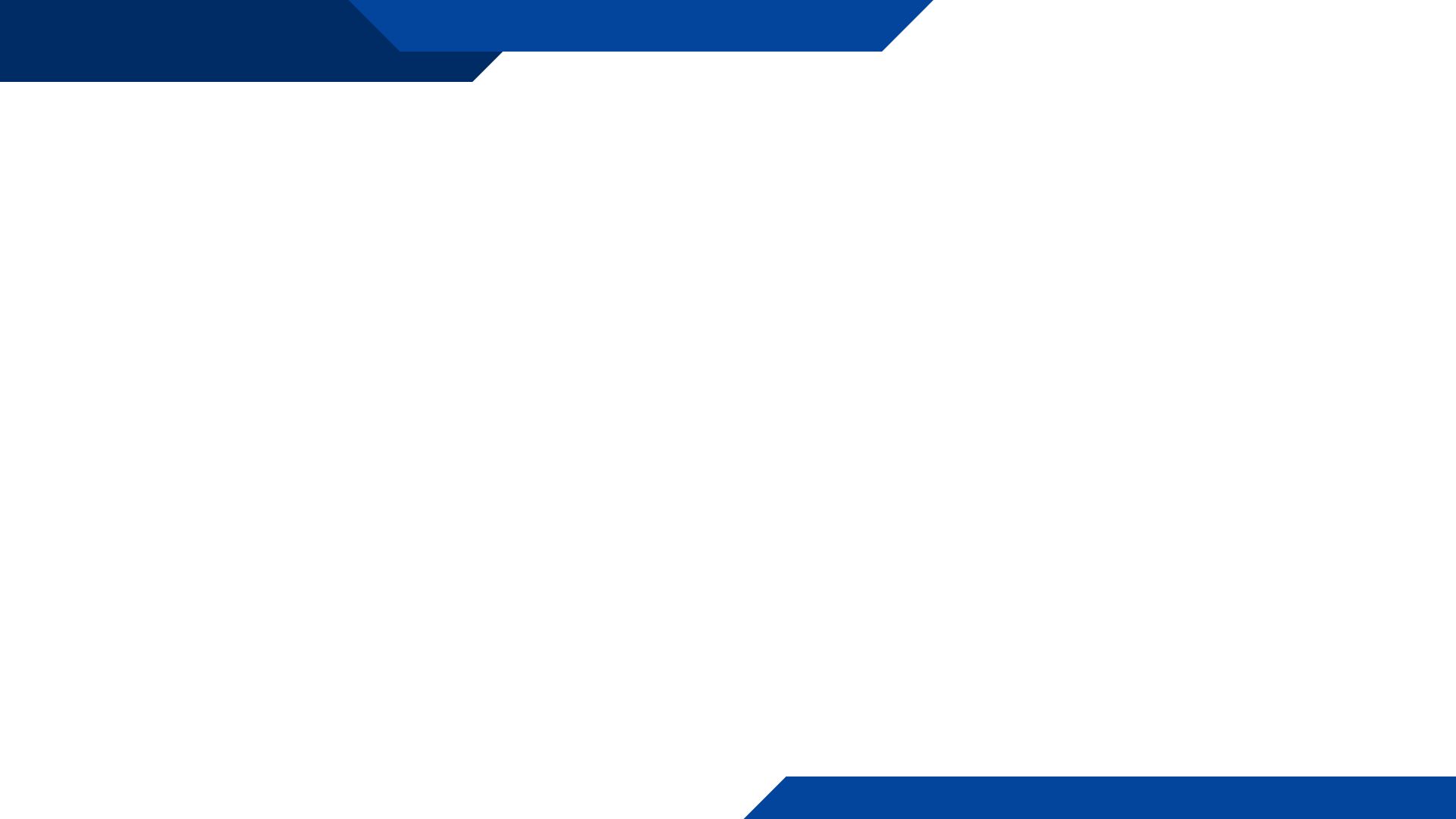 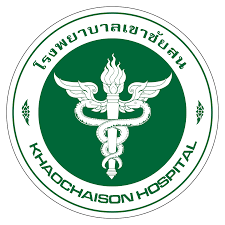 อันดับโรคผู้ป่วยใน เดือน ตุลาคม 2565 –เมษายน 2566
กลุ่มงานประกันสุขภาพ ยุทธศาสตร์ และสารสนเทศทางการแพทย์
ข้อมูลสถานะสุขภาพ
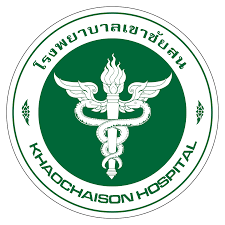 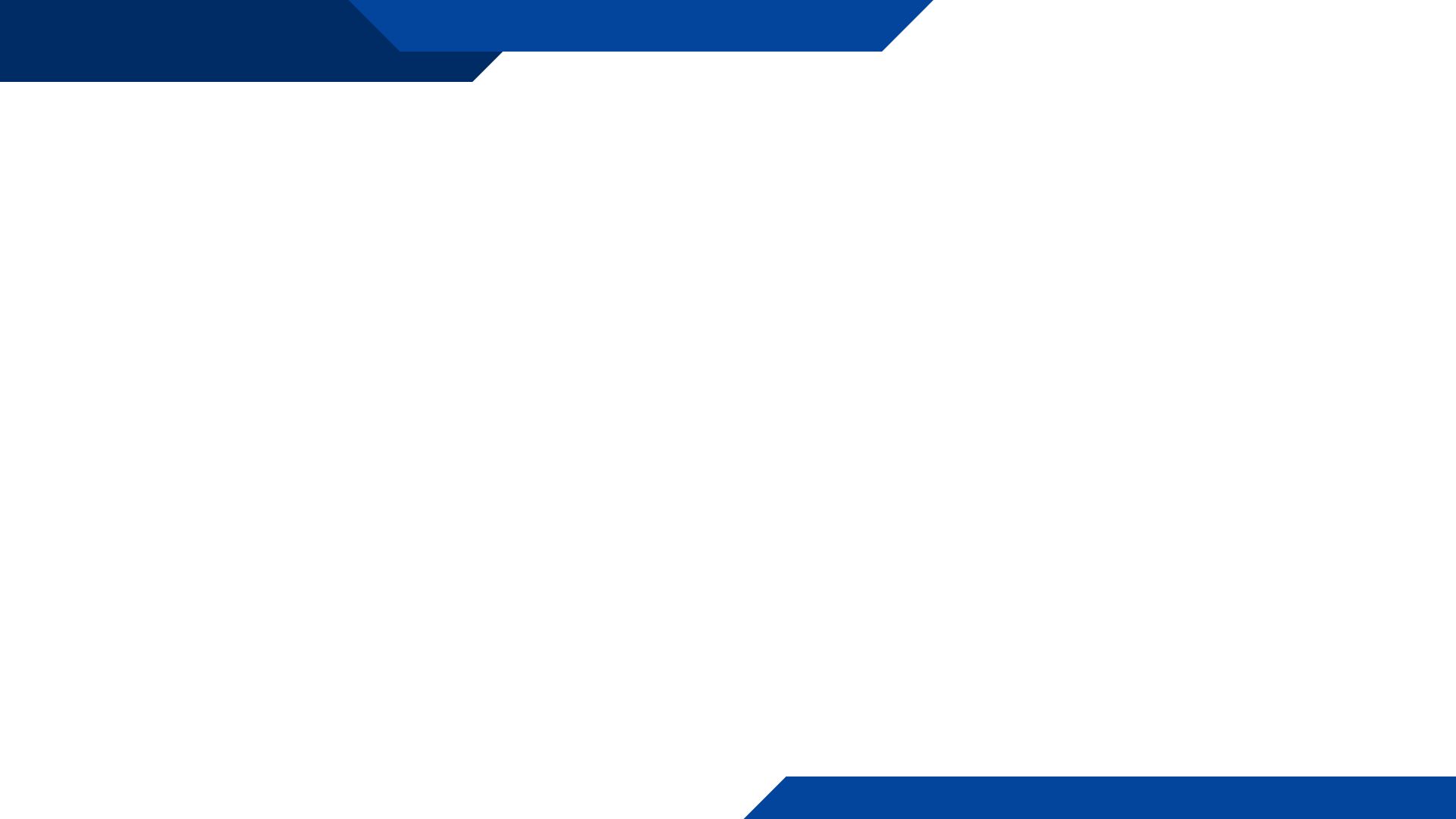 อัตราครองเตียง
เปรียบเทียบรายเดือน ปีงบ 66
เปรียบเทียบรายปี
กลุ่มงานประกันสุขภาพ ยุทธศาสตร์ และสารสนเทศทางการแพทย์
ข้อมูลสถานะสุขภาพ
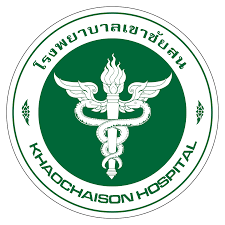 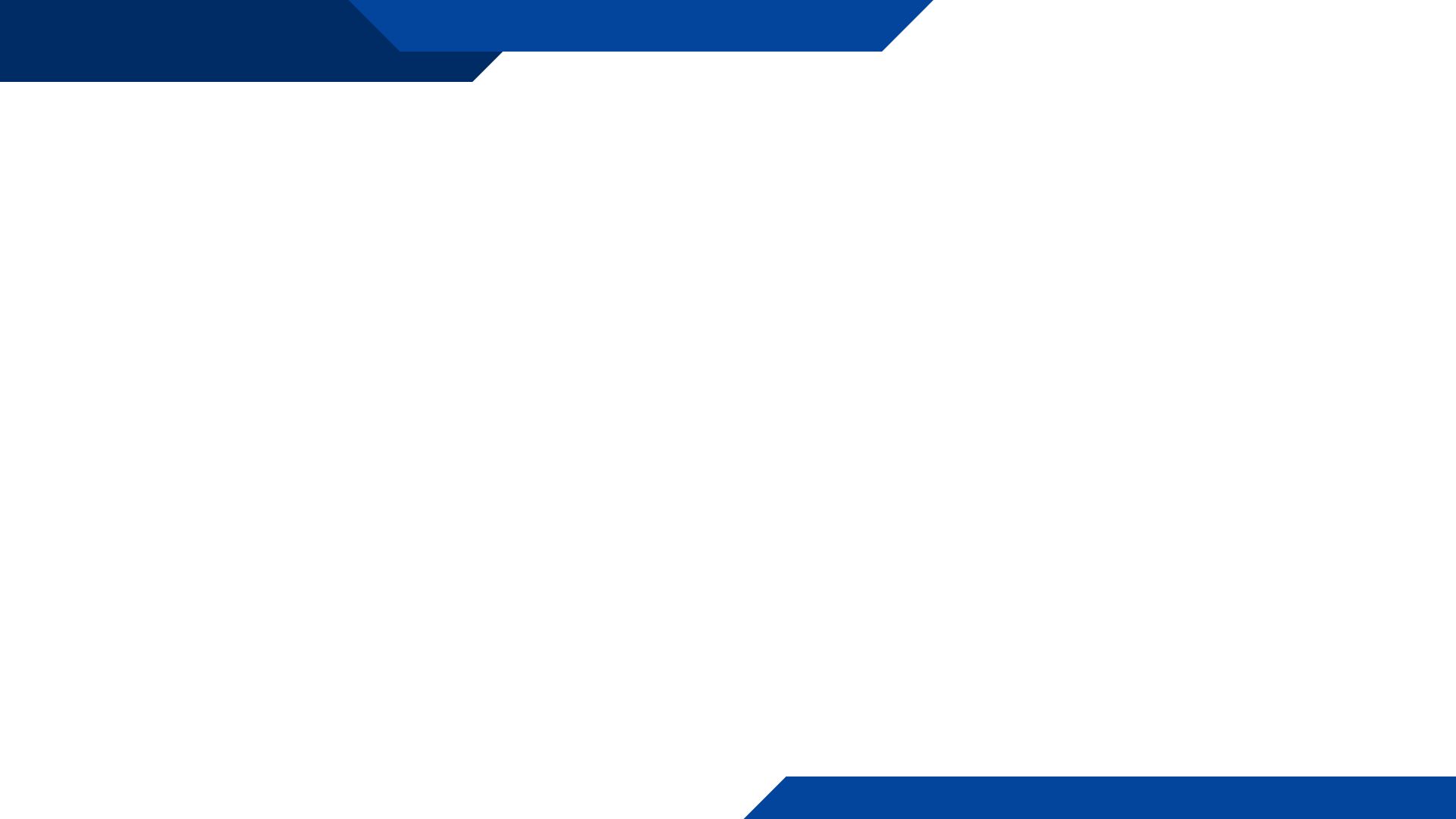 SUM Adj RW
เปรียบเทียบรายปีงบประมาณ
เปรียบเทียบรายเดือน ปีงบประมาณ 2566
กลุ่มงานประกันสุขภาพ ยุทธศาสตร์ และสารสนเทศทางการแพทย์
ข้อมูลสถานะสุขภาพ
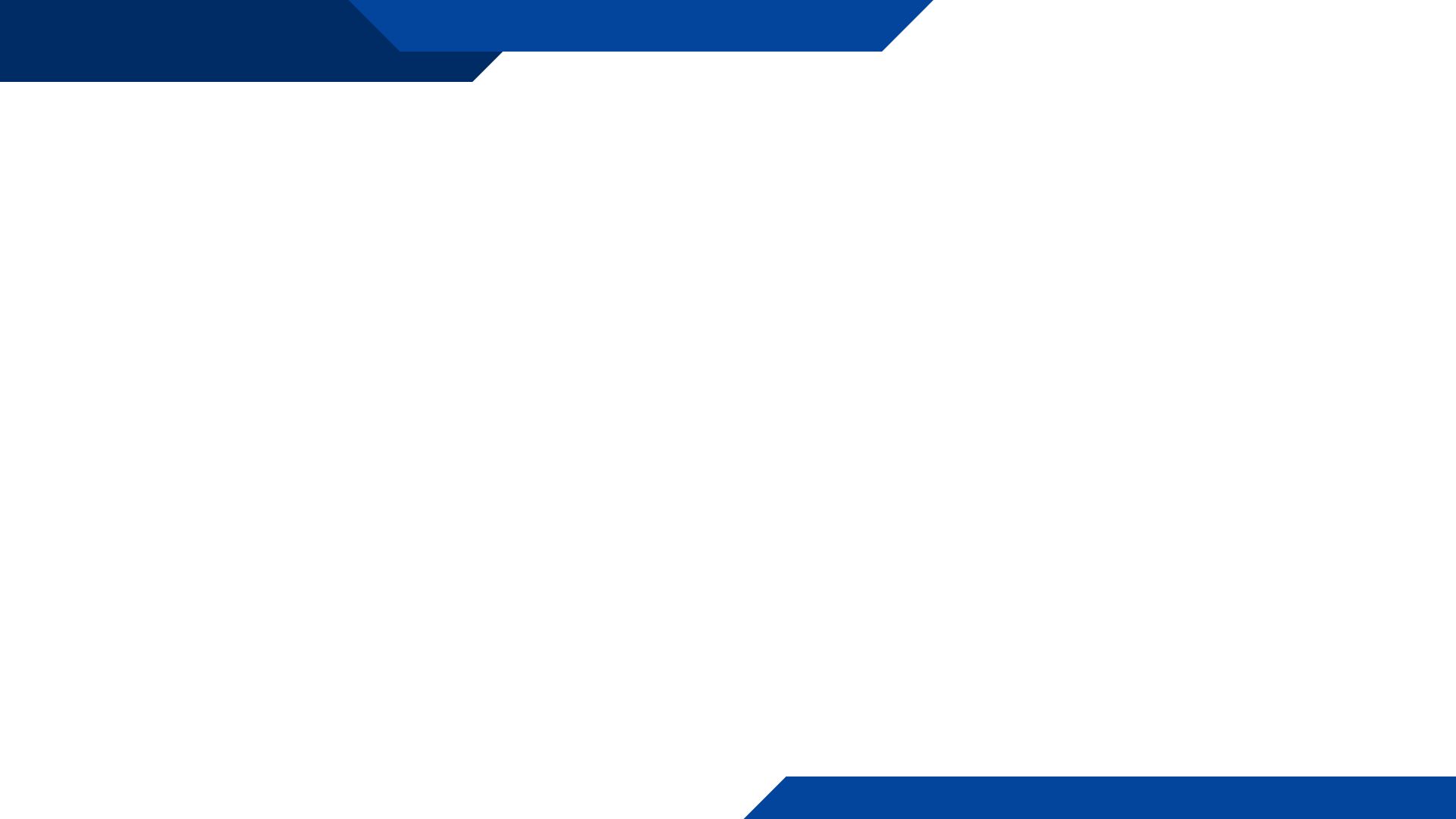 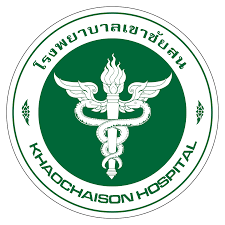 ข้อมูลผู้ป่วยในเดือน ตุลาคม 2565 – เมษายน 2566
CMI
Active bed
กลุ่มงานประกันสุขภาพ ยุทธศาสตร์ และสารสนเทศทางการแพทย์
ข้อมูลด้านการเงิน
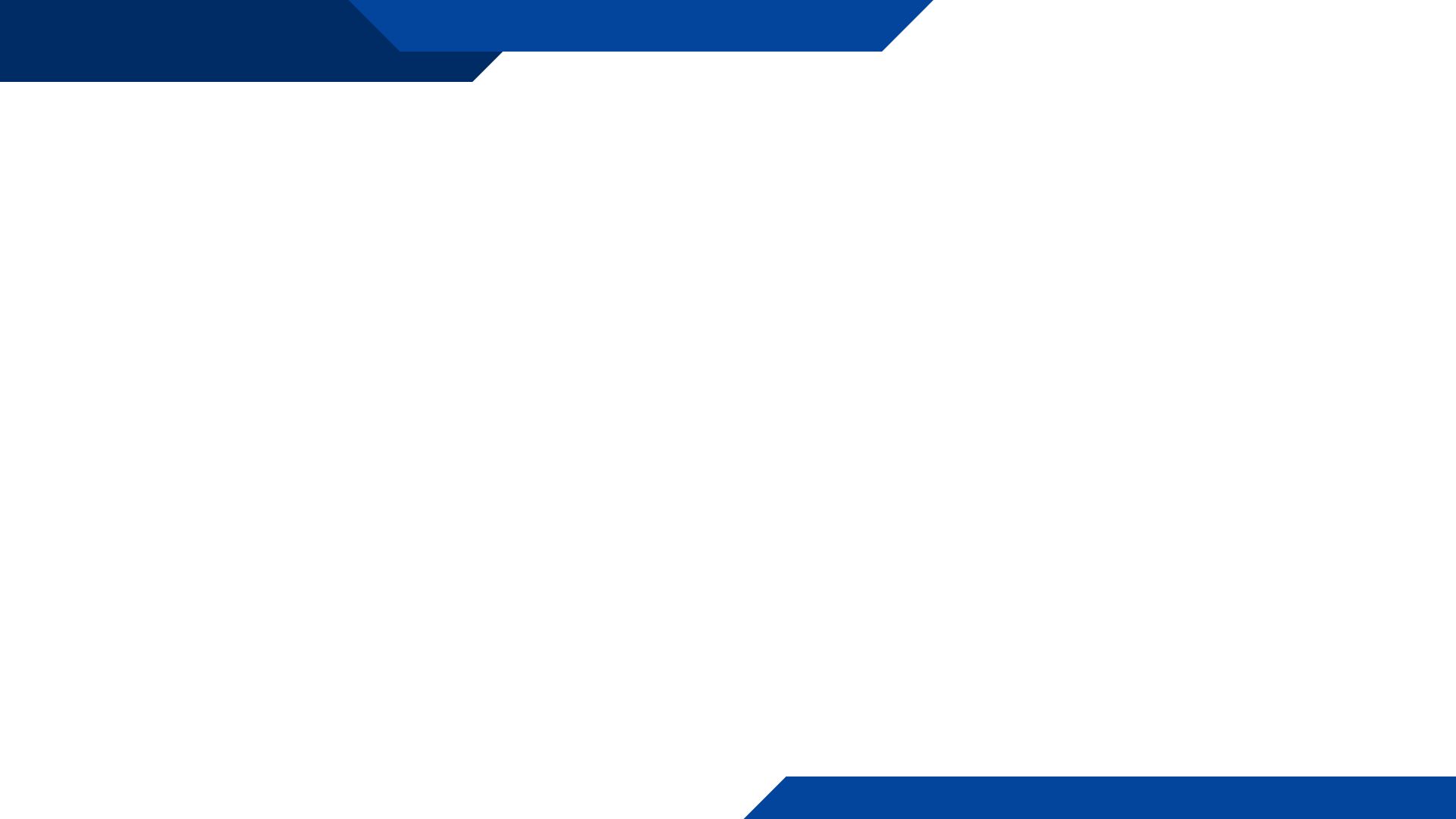 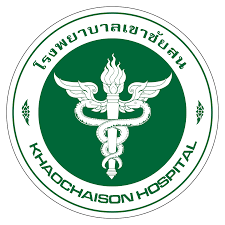 10 อันดับโรคและบริการที่มีค่าใช้จ่ายสูง ผู้ป่วยนอก เดือนตุลาคม 65 – เมษายน 66
กลุ่มงานประกันสุขภาพ ยุทธศาสตร์ และสารสนเทศทางการแพทย์
ข้อมูลสถานะสุขภาพ
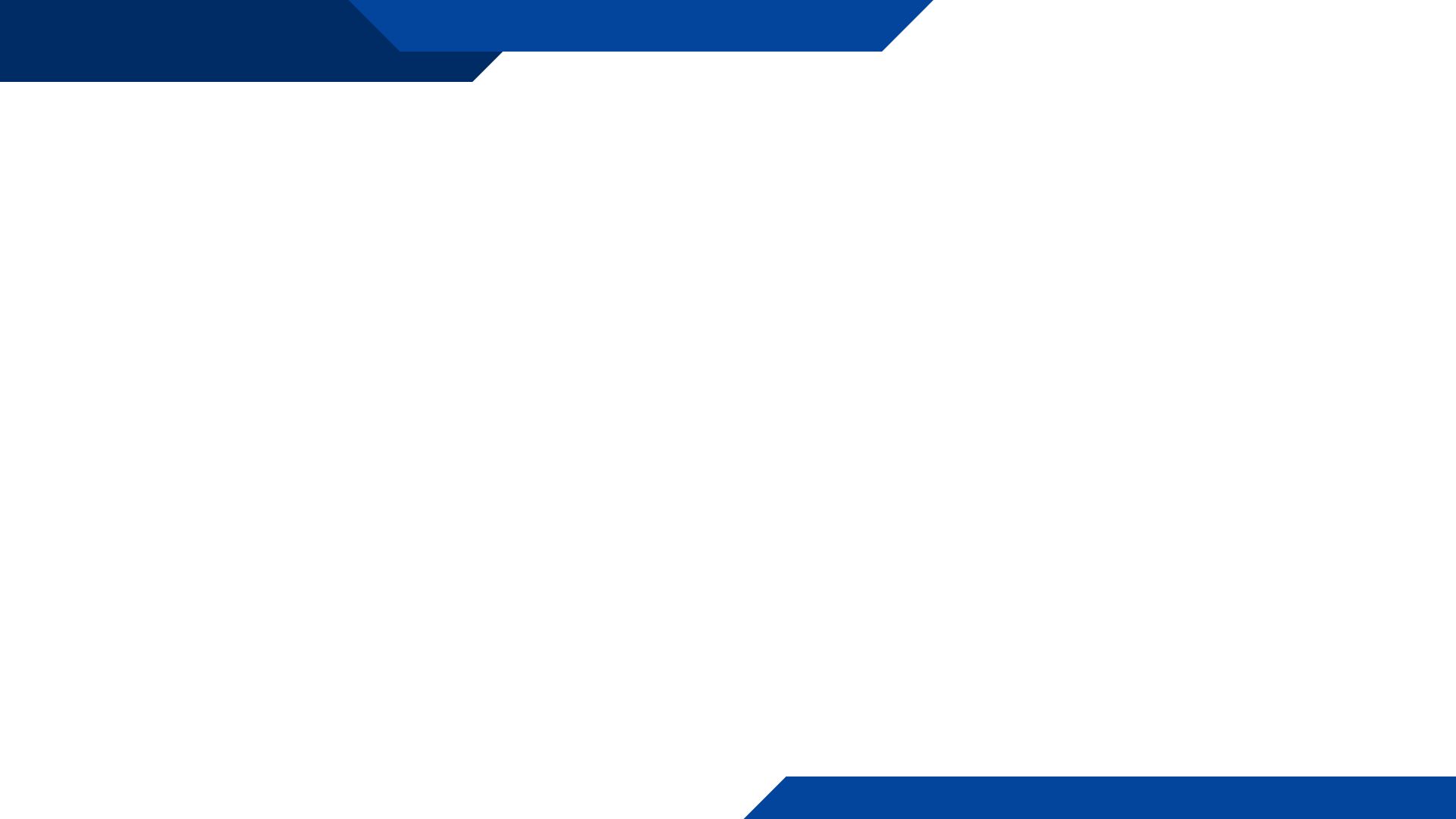 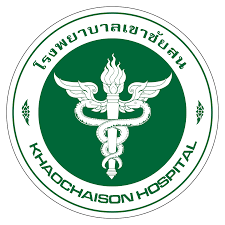 10 อันดับโรคและบริการที่มีค่าใช้จ่ายสูง ผู้ป่วยนอก เดือนตุลาคม 65 – เมษายน 66 เฉลี่ยจำนวนเงิน/ครั้ง)
กลุ่มงานประกันสุขภาพ ยุทธศาสตร์ และสารสนเทศทางการแพทย์
ข้อมูลด้านการเงิน
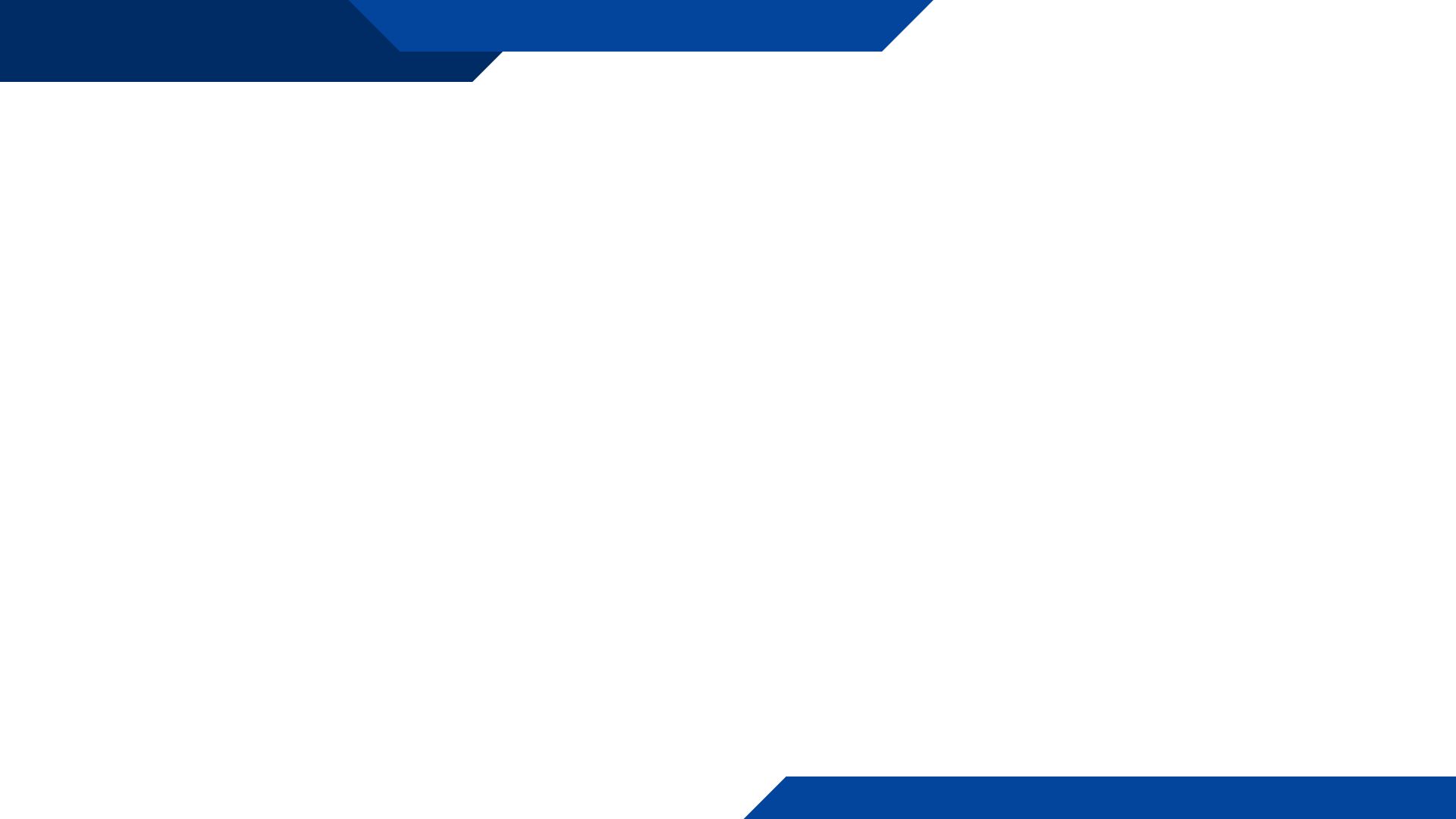 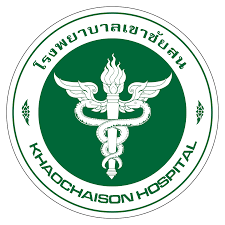 10 อันดับโรคและบริการที่มีค่าใช้จ่ายสูง ผู้ป่วยใน เดือนตุลาคม 65 – เมษายน 66
กลุ่มงานประกันสุขภาพ ยุทธศาสตร์ และสารสนเทศทางการแพทย์
ข้อมูลด้านการเงิน
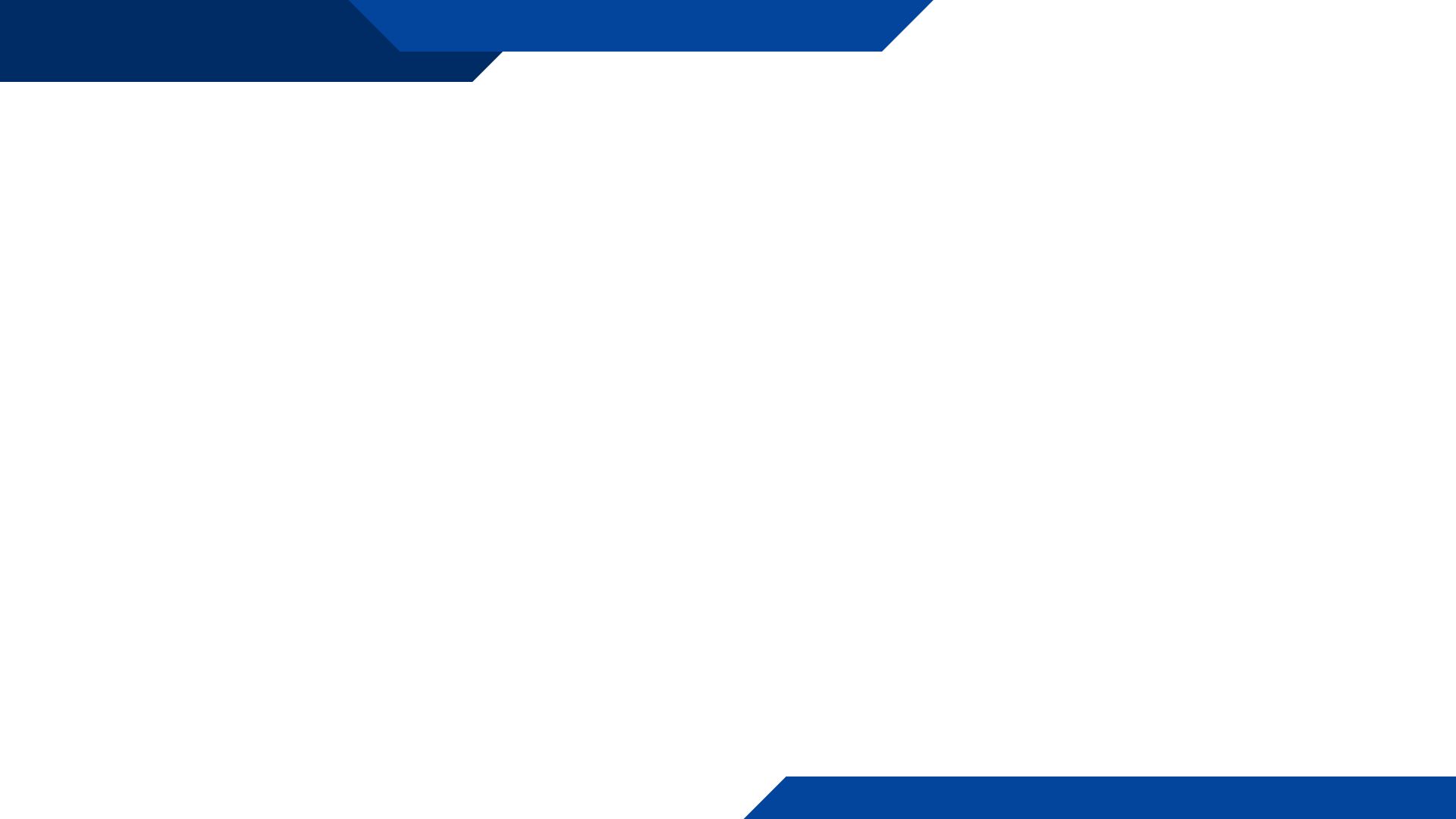 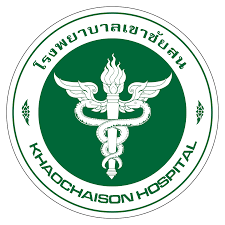 10 อันดับโรคและบริการที่มีค่าใช้จ่ายสูง ผู้ป่วยใน เดือนตุลาคม 65 – เมษายน 66 (เฉลี่ยจำนวนเงิน/ครั้ง)
กลุ่มงานประกันสุขภาพ ยุทธศาสตร์ และสารสนเทศทางการแพทย์
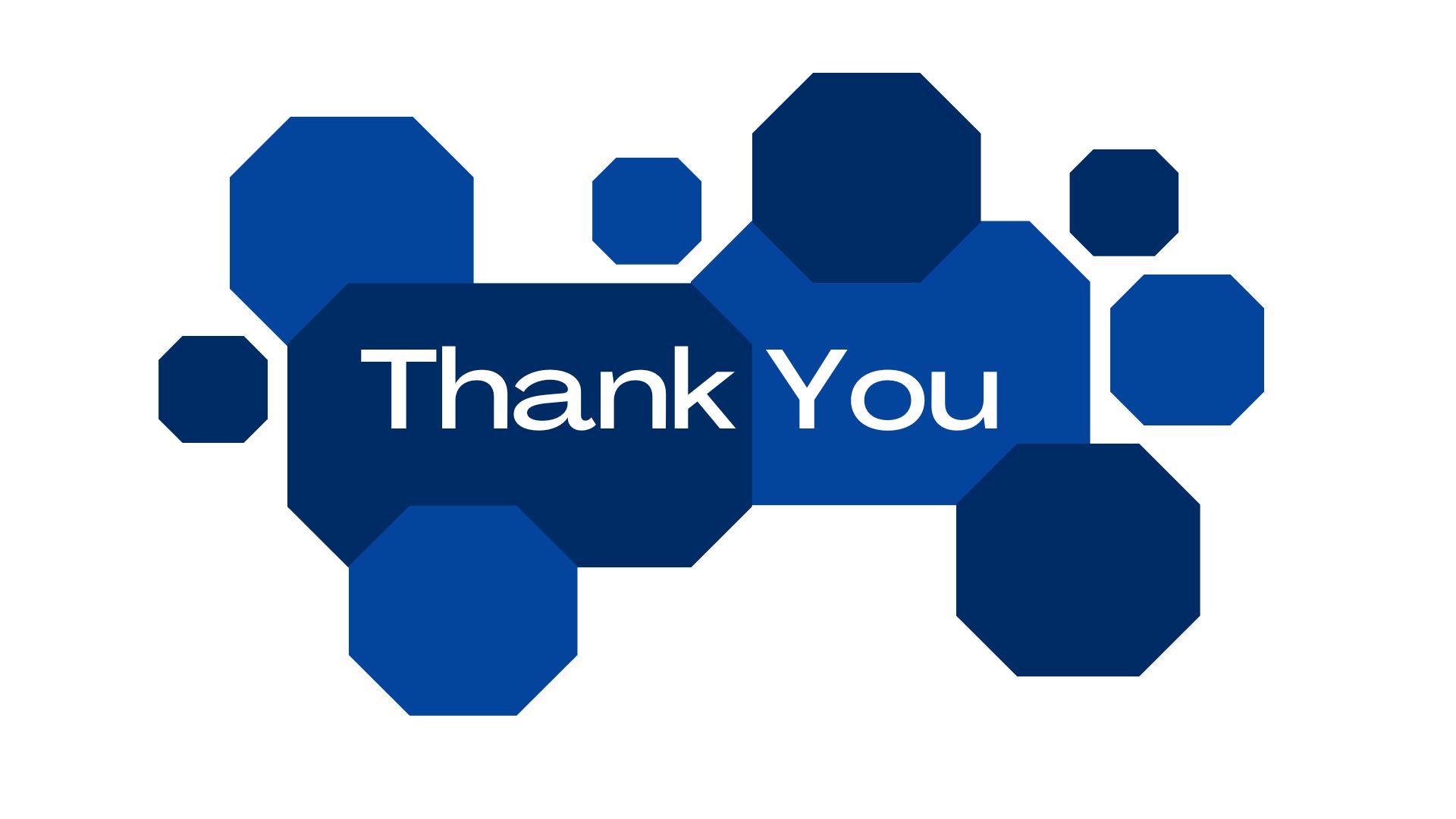